PEP M2U1: Cultural Relics
Song: Viva la Vida
Singer: Coldplay
作者：钟婉琴
单位：华南师范大学外文学院
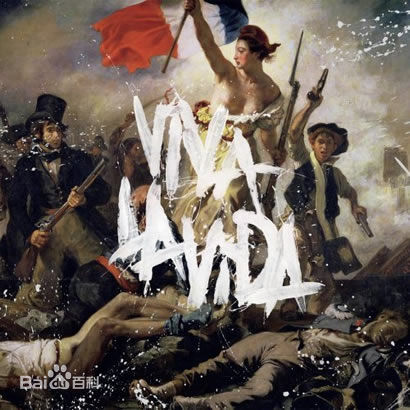 Coldplay - Viva la Vida
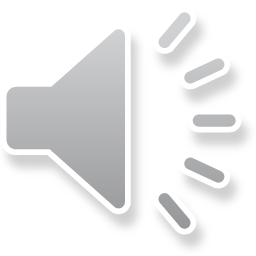 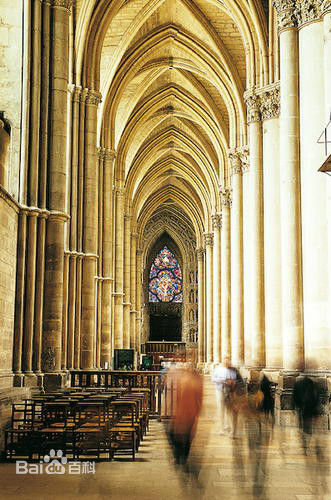 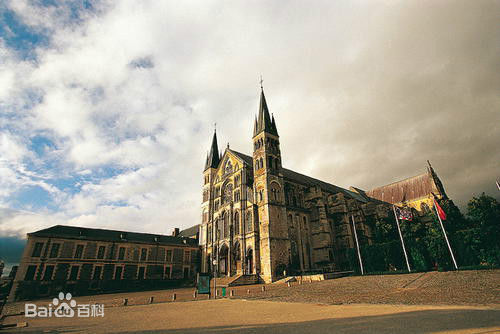 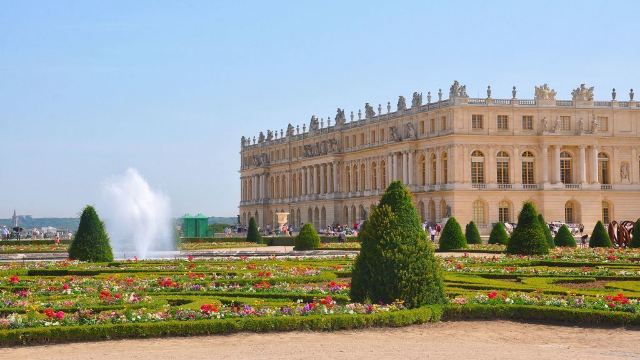 I used to rule the world
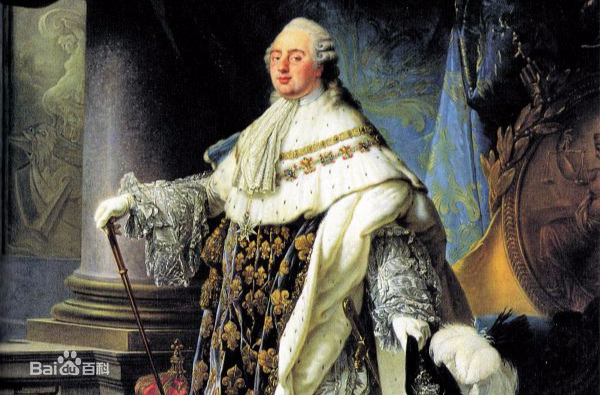 Seas would rise when I gave the word
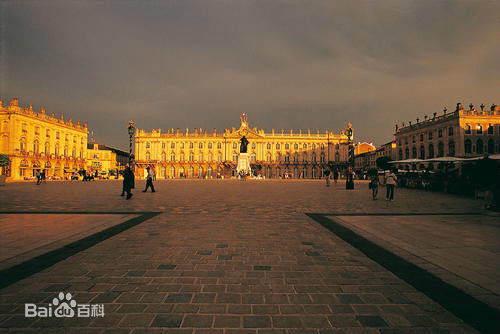 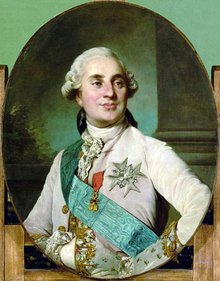 Now in the morning I sweep alone  
Sweep the streets I used to own
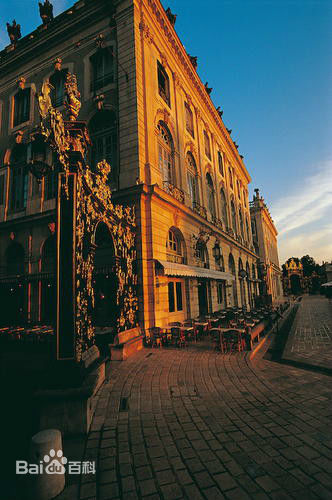 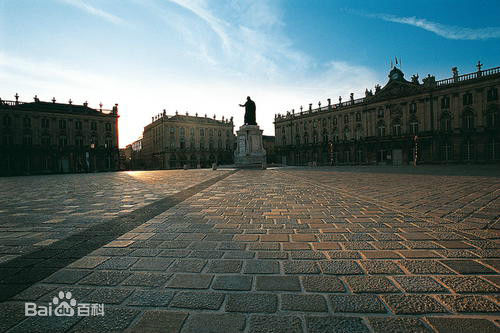 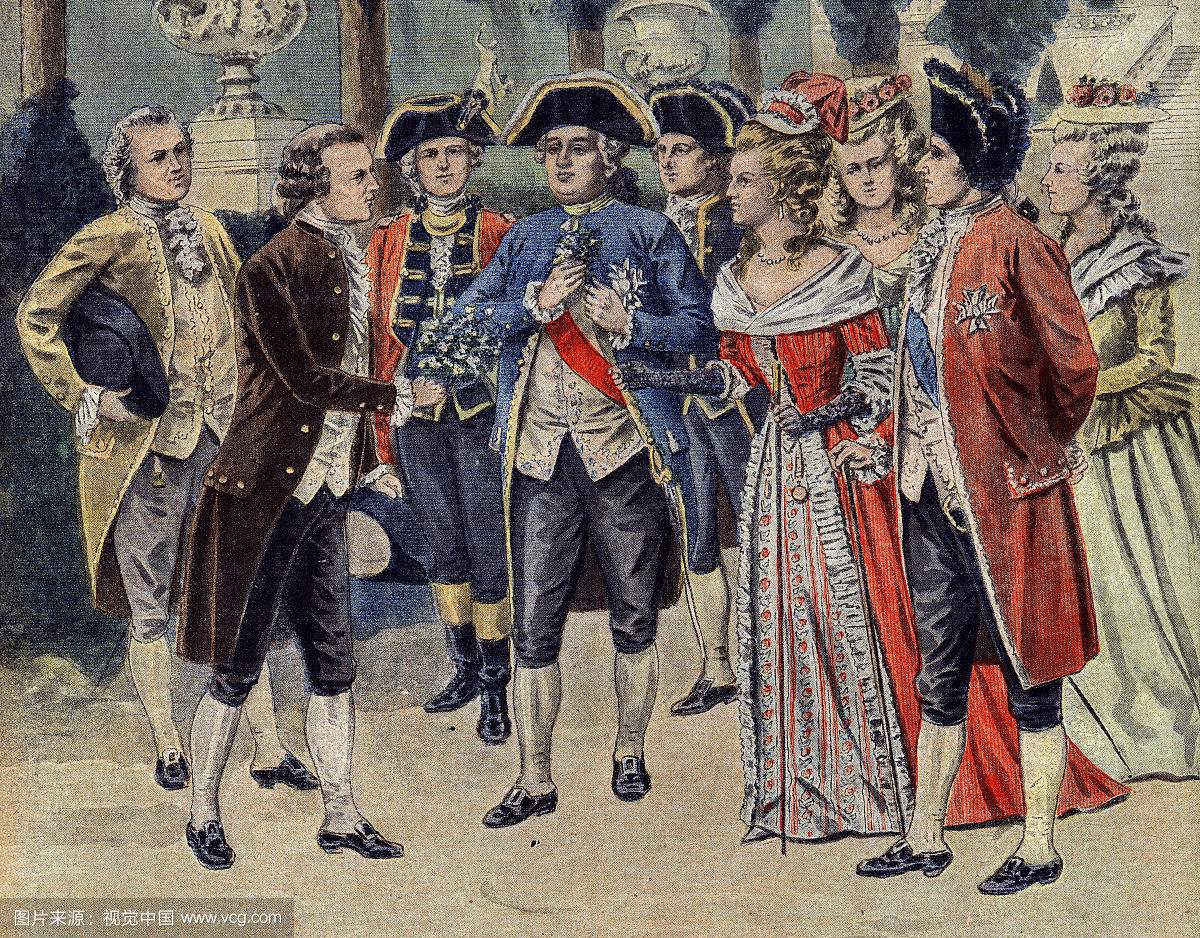 I used to roll the dice 
Feel the fear in my enemy's eyes
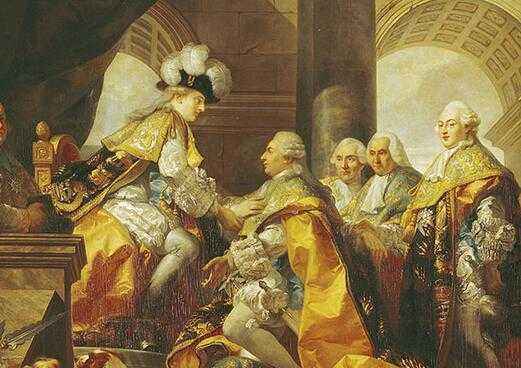 Listen as the crowd would sing:
"Now the old king is dead
Long live the king "
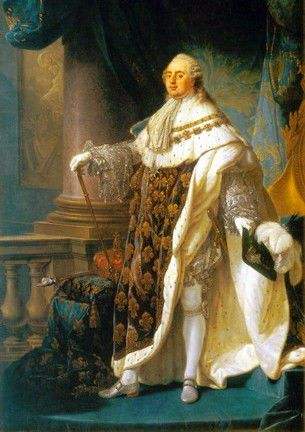 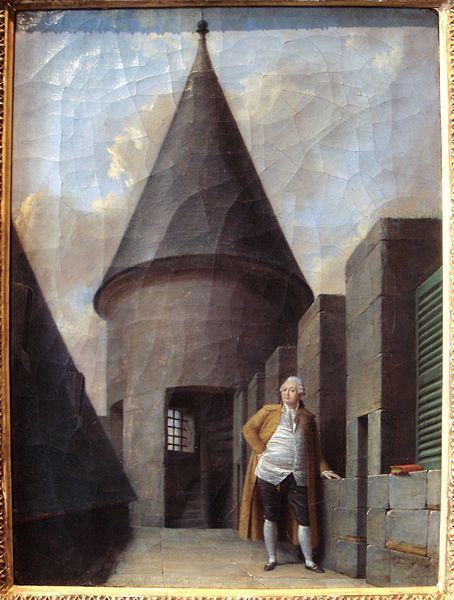 One minute I held the key
Next the walls were closed on me
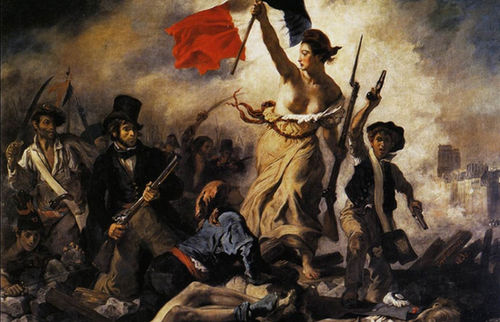 And I discovered that my castles stand 
Upon pillars of salt, pillars of sand
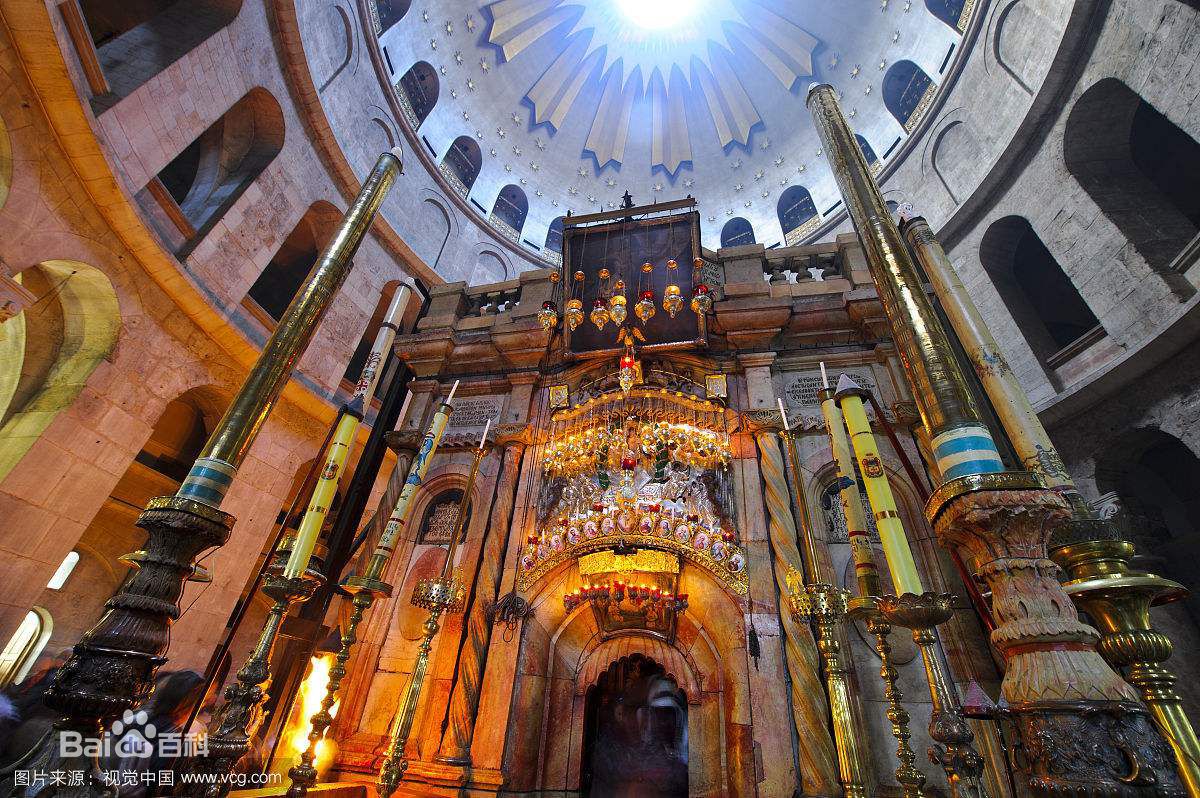 I hear Jerusalem's bell's ringing
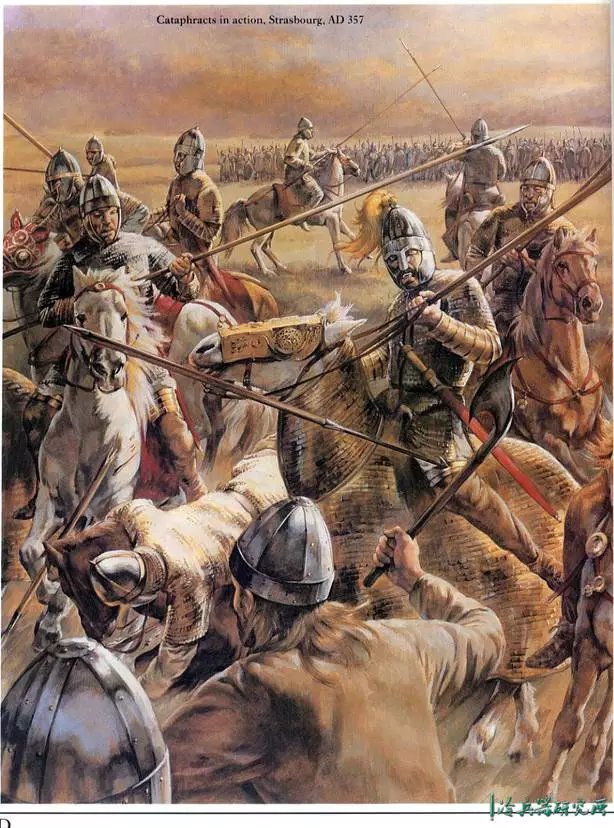 Roman Cavalry choirs are singing
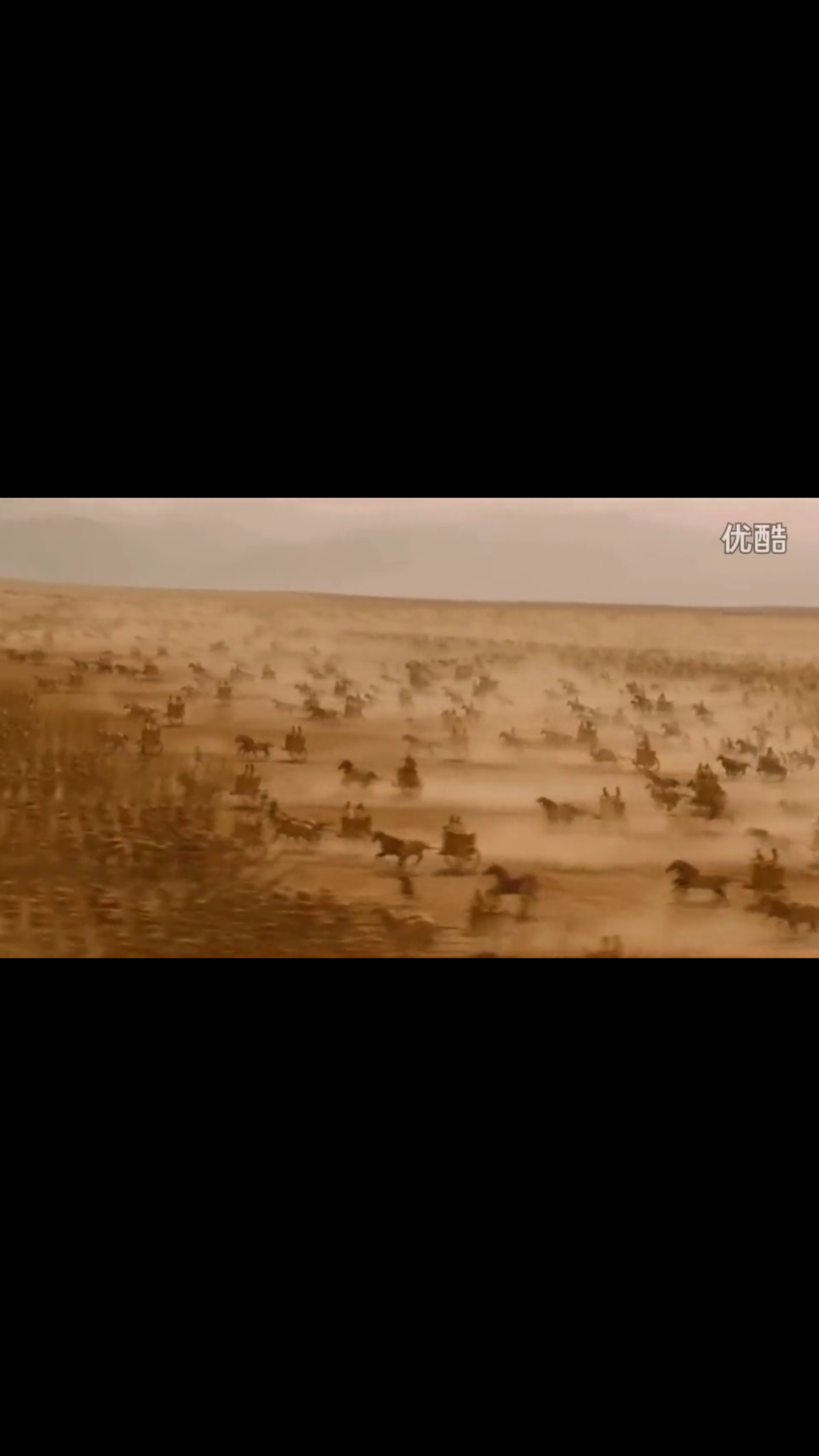 Be my mirror my sword and shield
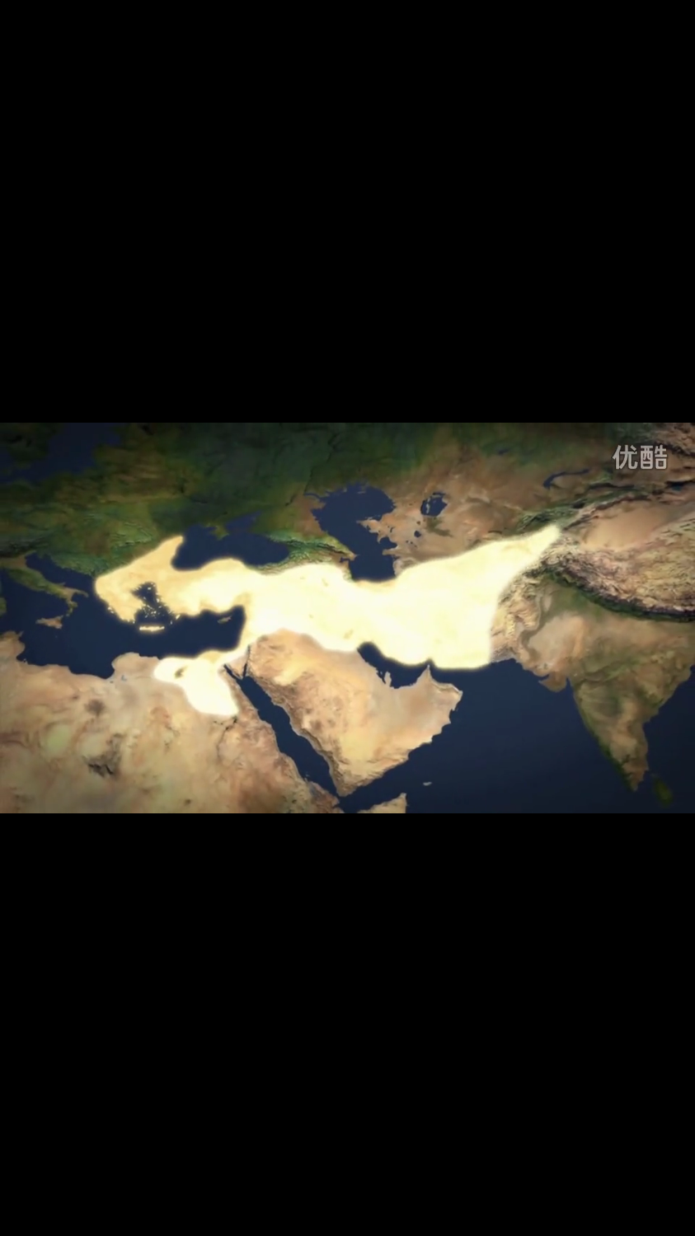 My missionaries in a foreign field
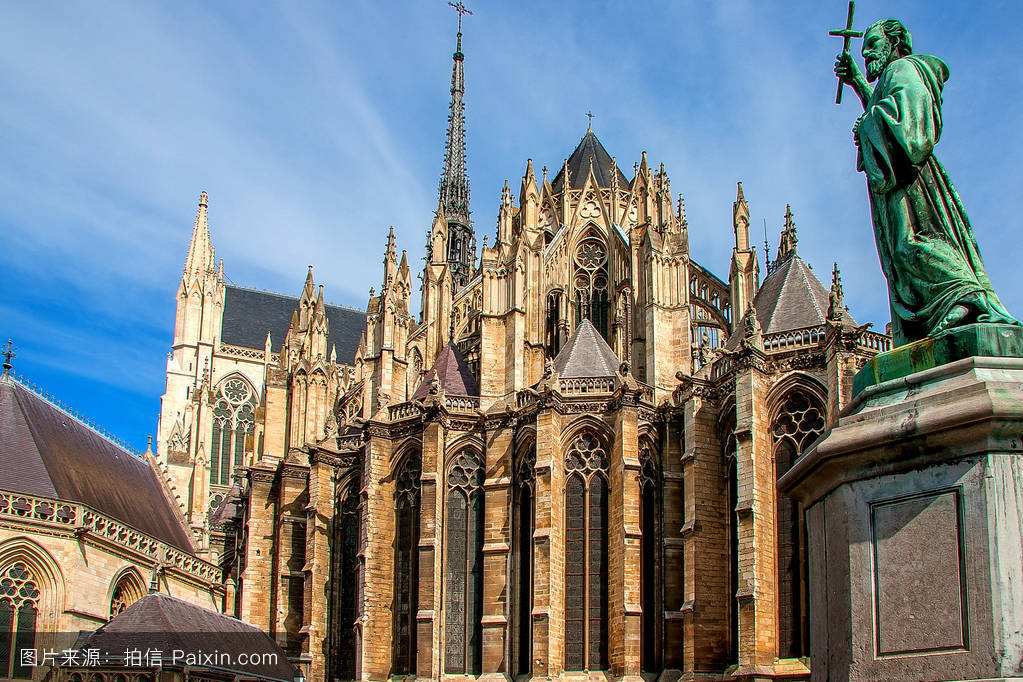 For some reason I can't explain
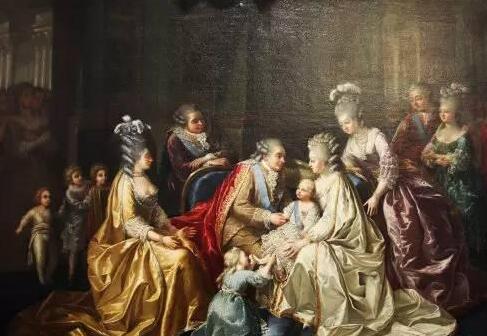 Once you know 
there was never'
Never an honest word
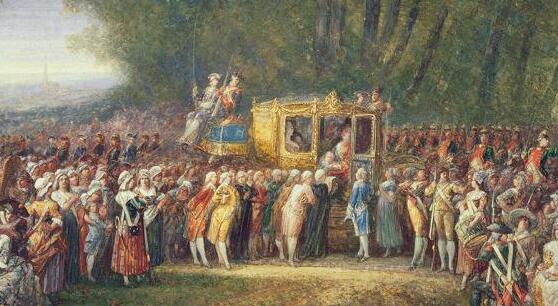 That was when I ruled the world
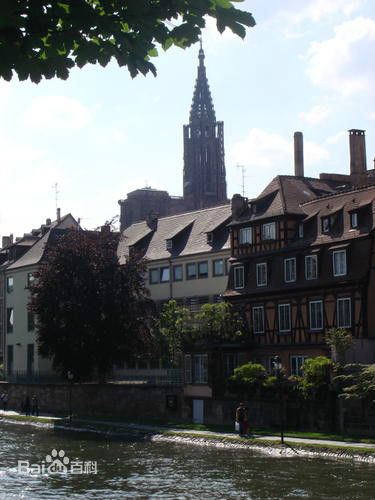 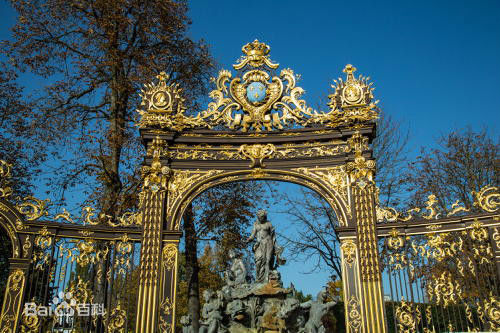 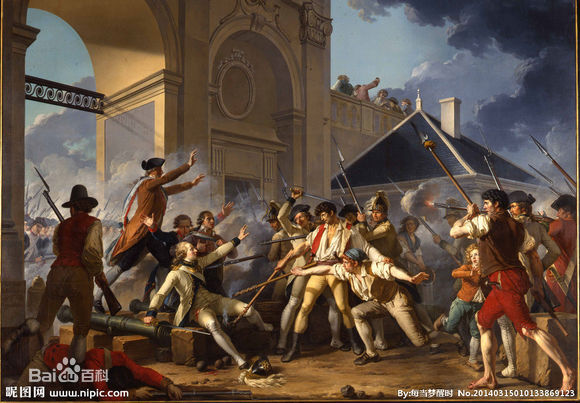 It was the wicked and wild wind
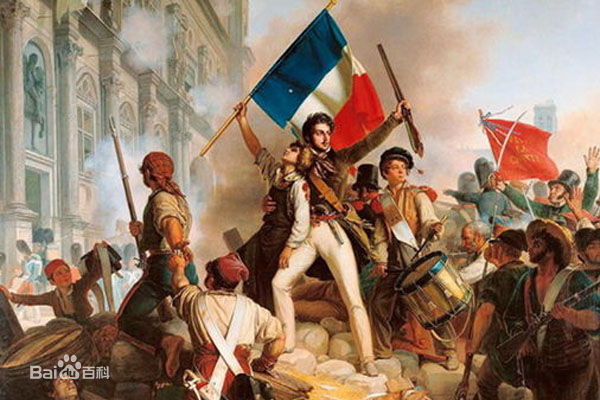 Blew down the doors to let me in.
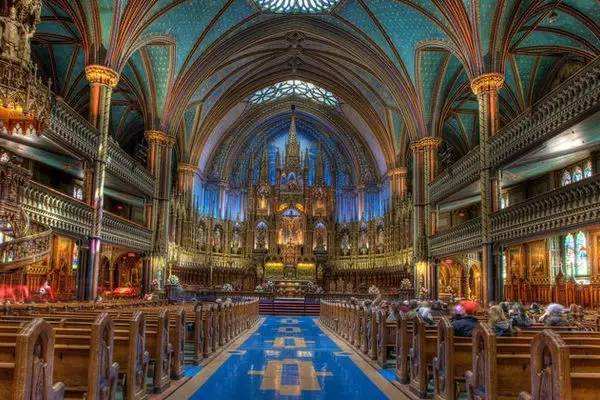 Shattered windows and the sound of drums
People couldn't believe what I'd become
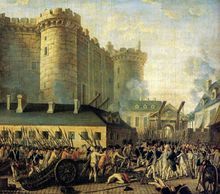 Revolutionaries Wait
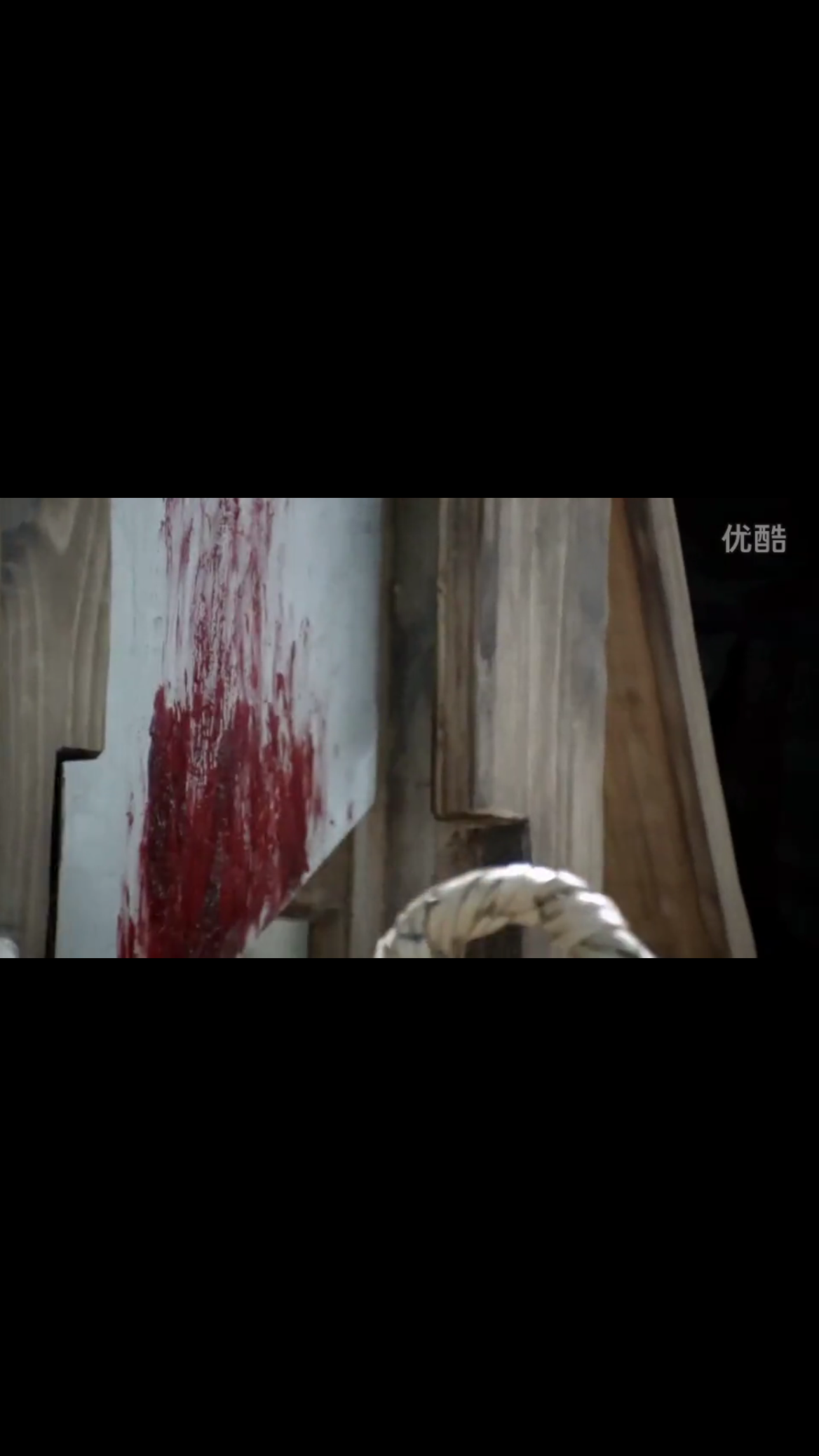 For my head on a silver plate
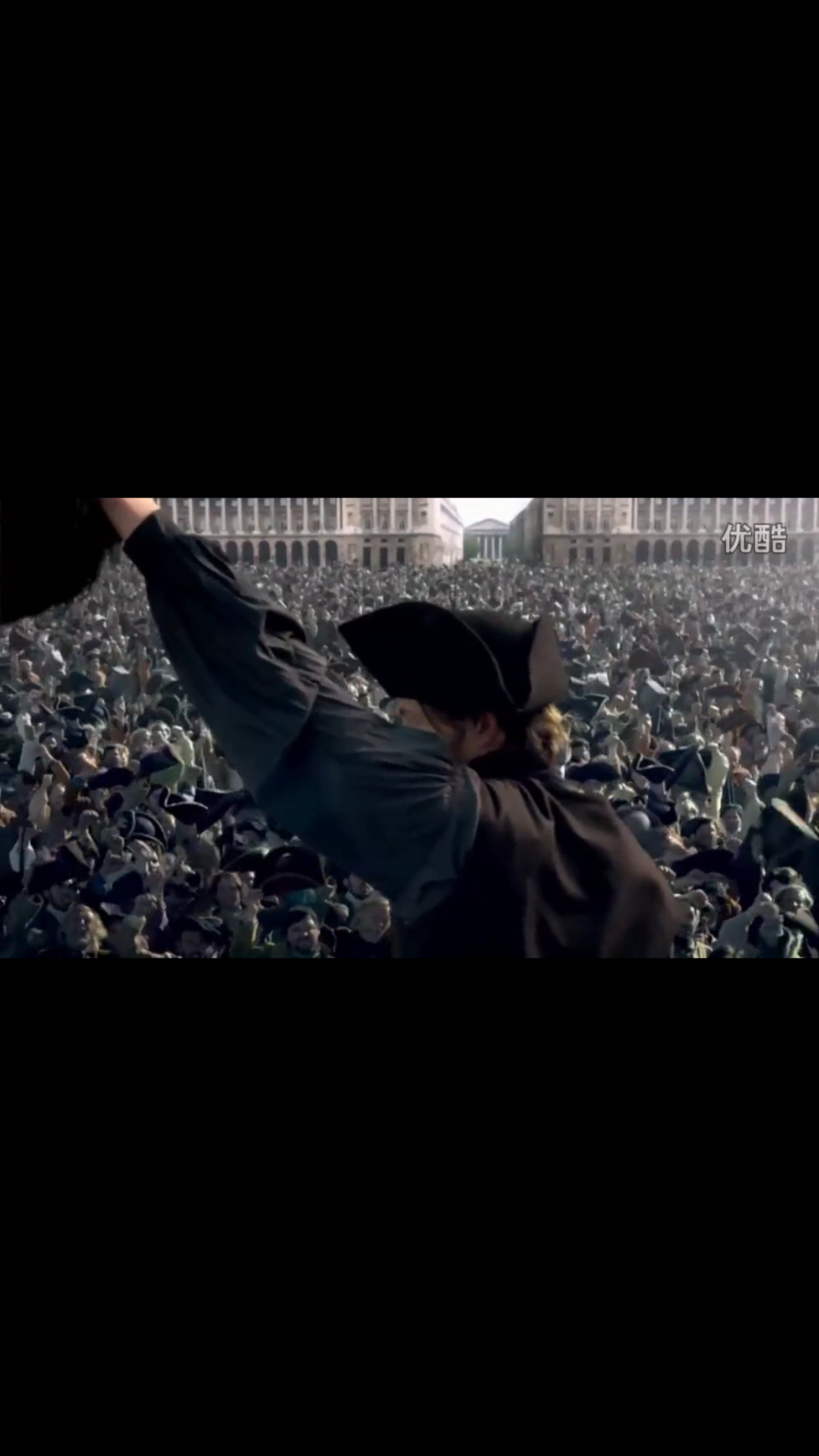 Just a puppet on a lonely string
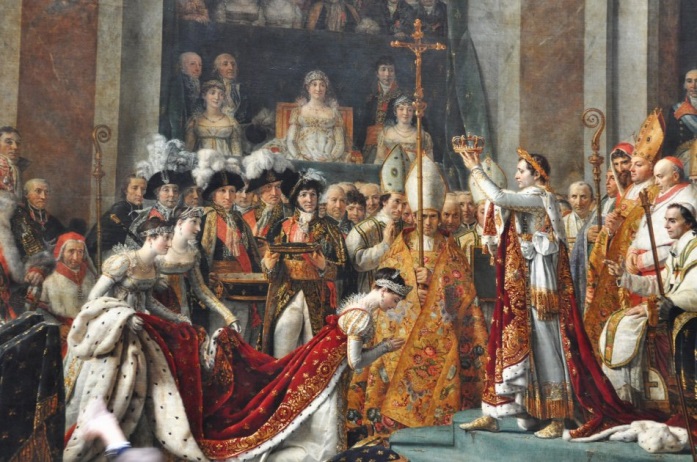 Oh who would ever want to be king?
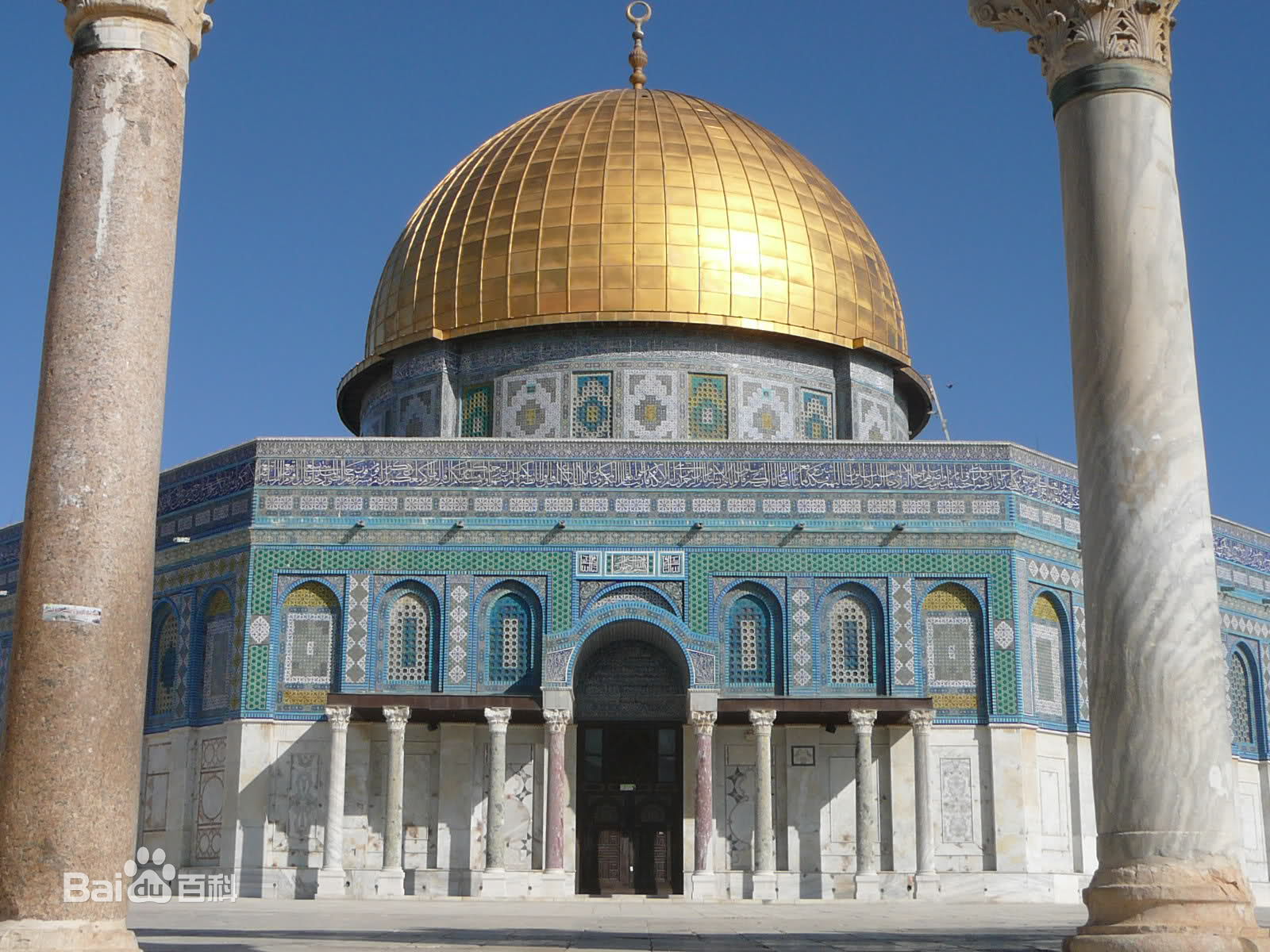 I hear Jerusalem's bell's ringing
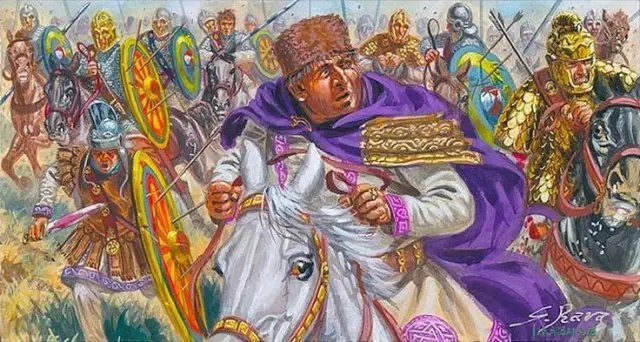 Roman Cavalry choirs are singing
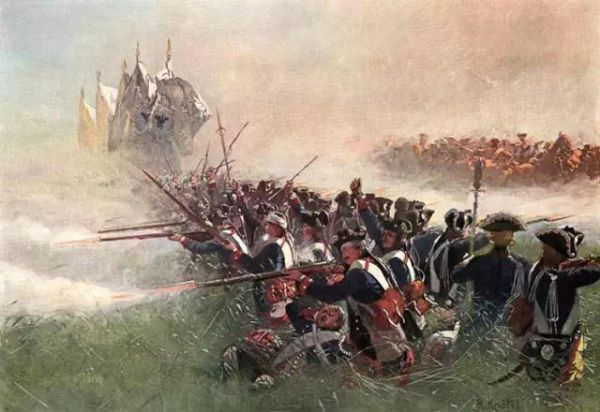 Be my mirror my sword and shield
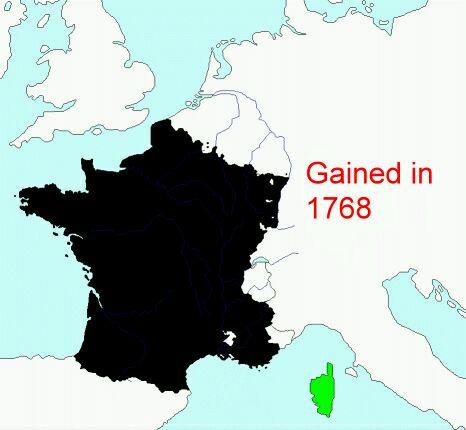 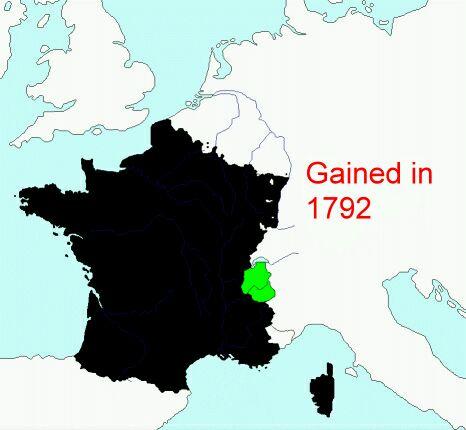 My missionaries in a foreign field
For some reason I can not explain
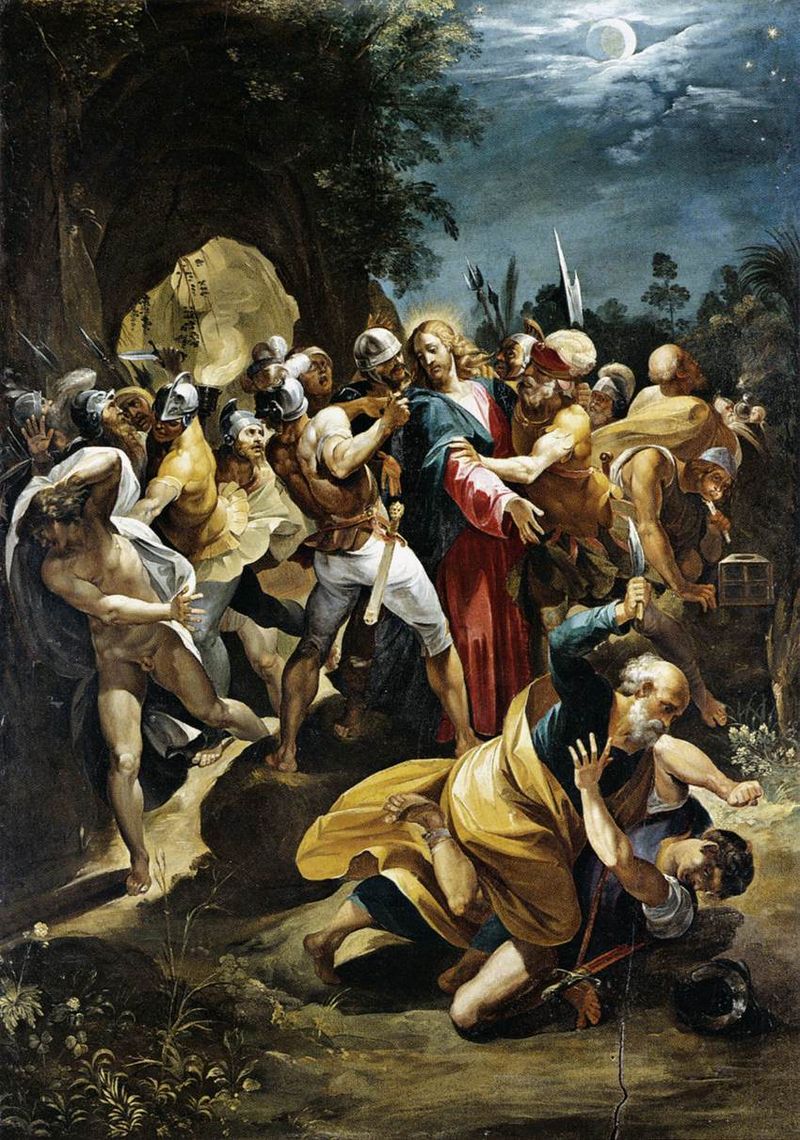 I know Saint Peter won't call my name
Never an honest word
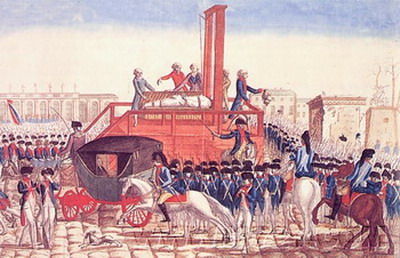 But that was when I ruled the world
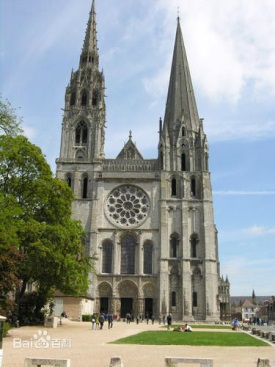 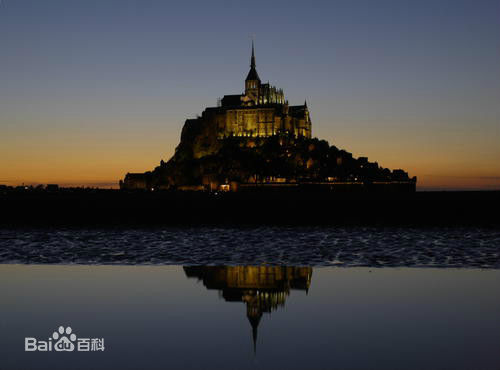 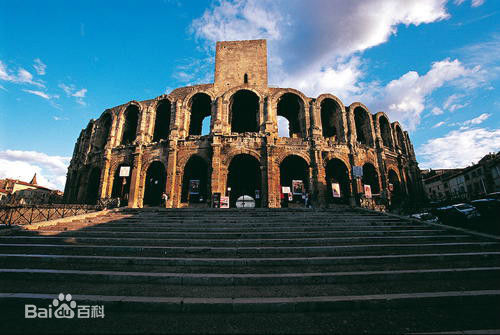 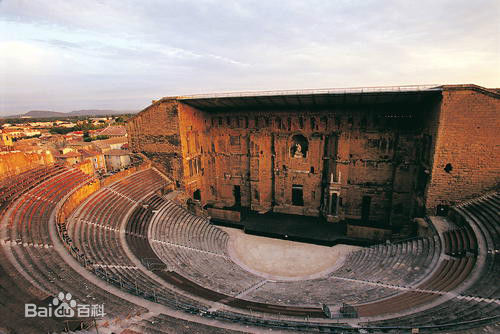 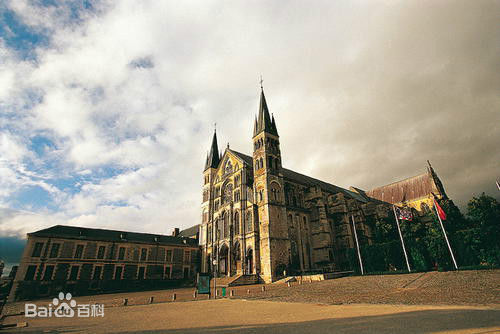 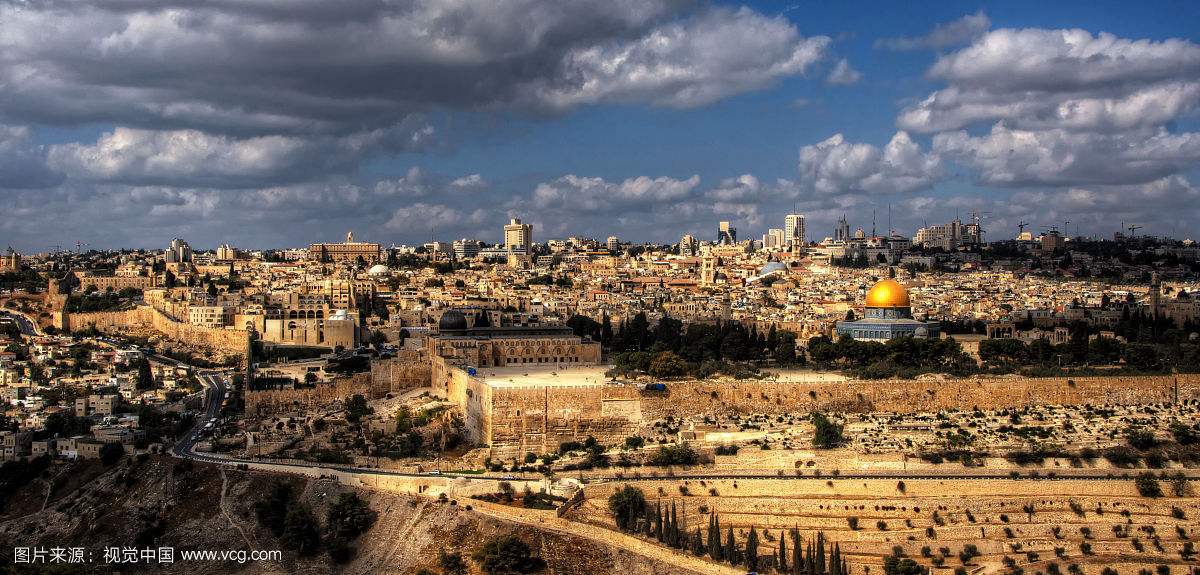 Hear Jerusalem's bell's ringing
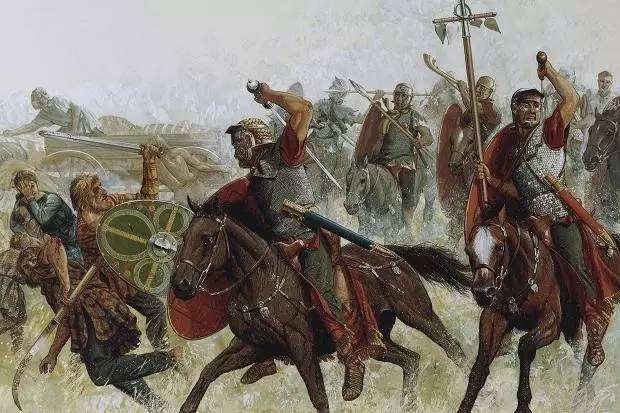 Roman Cavalry choirs are singing
Be my mirror my sword and shield
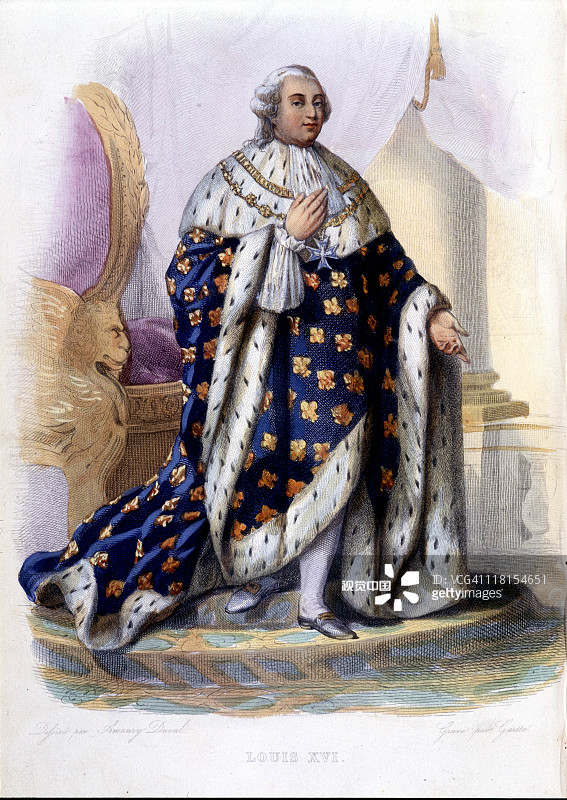 My missionaries in a foreign field
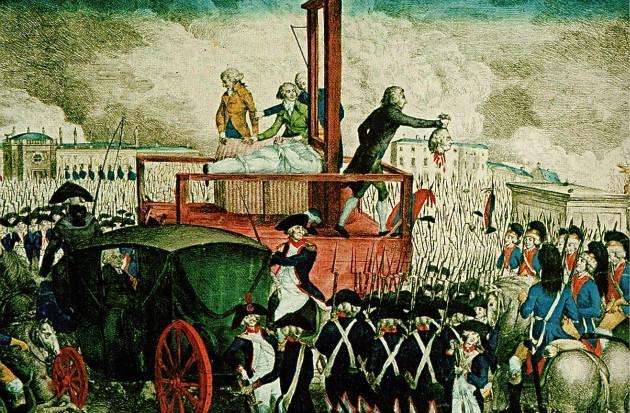 For some reason I can not explain
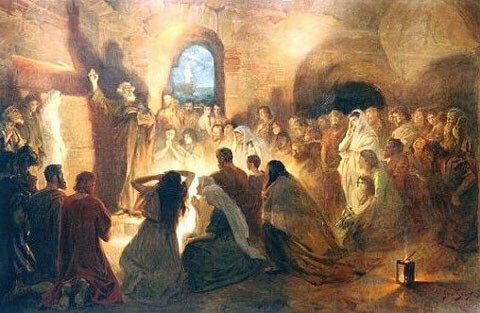 I know Saint Peter won't call my name
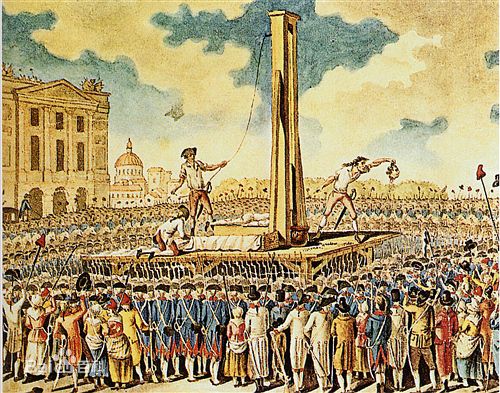 Never an honest word
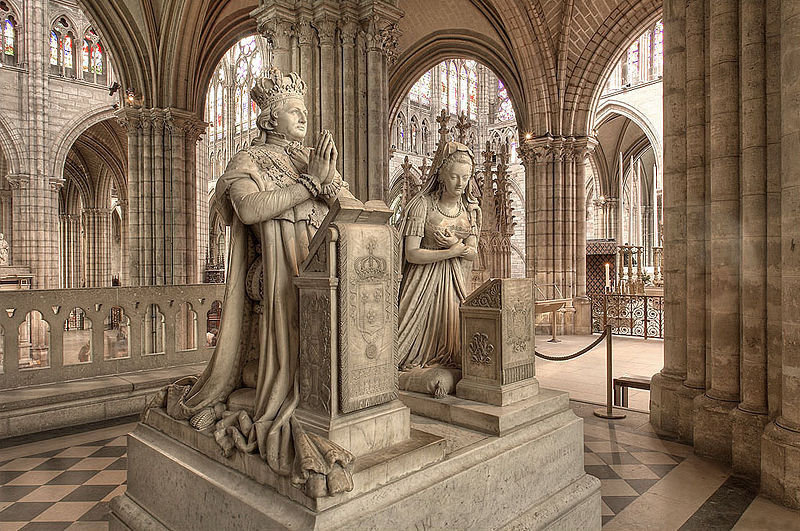 But that was when I ruled the world
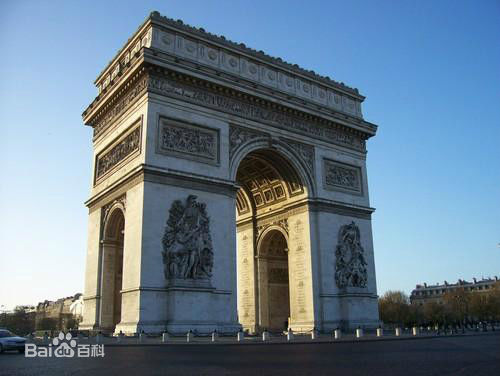 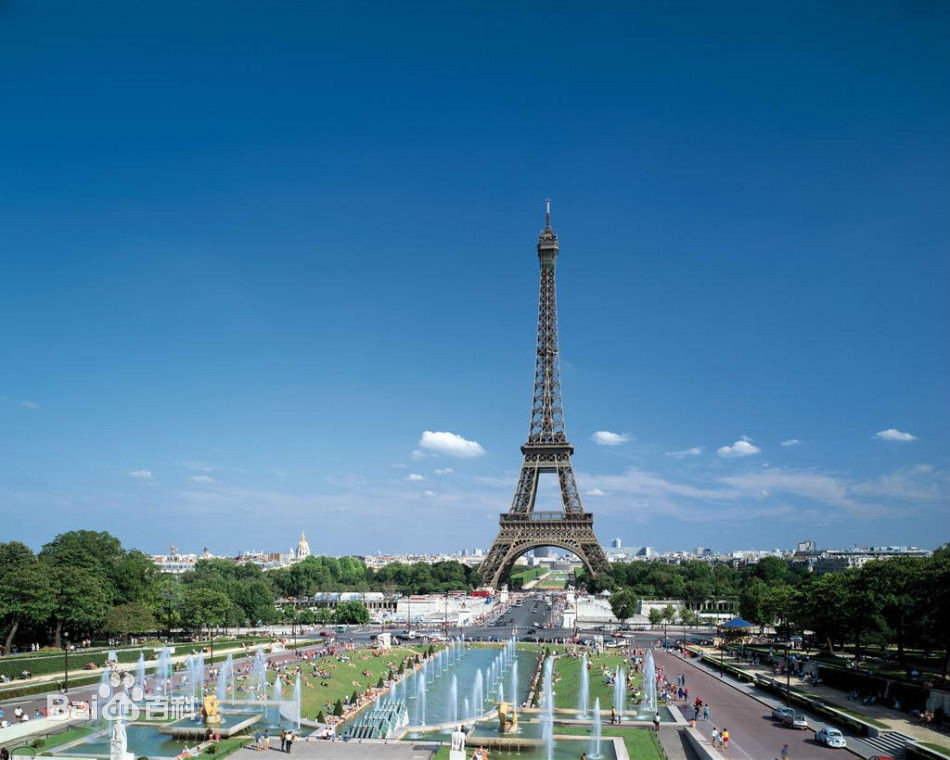 Thank You!